Integrating Non-Academic Supports into the Student Journey  Advancing Equity through Guided Pathways SeriesDiscussion Guide #11 Linda García, Center for Community College Student Engagement & Priyadarshini Chaplot, NCII
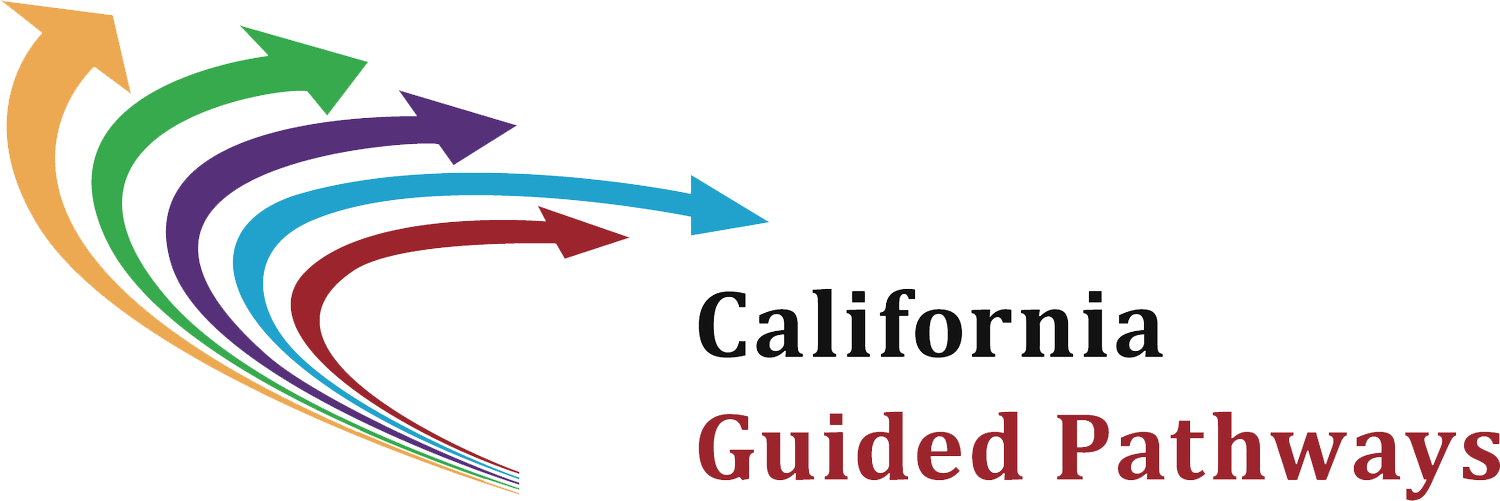 1
How to Use This Presentation
As an institutional redesign team…
Independently read Advancing Equity through Guided Pathways Discussion Guide 11
Review the highlights (below) on integrating non-academic supports into the student journey
Consider the discussion questions
Determine how to conduct the research tasks
2
Background
Prepared as companion to the Advancing Equity in Guided Pathways Discussion Guide 11, authored by Linda García, Center for Community College Student Engagement & Priyadarshini Chaplot, NCII
Intended to foster critical campus conversations about increasing student equity under a Guided Pathways umbrella 
Across the series, authors bring their own unique perspectives on & approach to the issue; no guide is intended as the definitive word on its topic
What Do We Mean by Non-Academic Supports?
Activities & programs designed to encourage academic success but do not deal directly with academic content
Community College Research Center. (2013). What we know about nonacademic student supports. https://ccrc.tc.columbia.edu/media/k2/attachments/what-we-know-about-nonacademic-student-supports.pdf
Examples:
Student success courses
Strategies for navigating the college
Financial assistance
Student life
Advising
4
Why Are Non-Academic Supports Important to Equity?
Students may leave college because they…
Don’t feel connected to the campus
Lack the confidence to academically succeed
Need to make ends meet (e.g., food, housing, transportation insecurities)
Johnson, J., Rochkind, J., Ott, A., & DuPont, S. (2009). With their whole lives ahead of them: Myths and realities about why so many students fail to finish college. Brooklyn, NY: Public Agenda. https://files.eric.ed.gov/fulltext/ED507432.pdf
5
Role of Non-Academic Supports (1)
Increase Students’ Sense of Belonging
Students indicate relationships on campus keep them from dropping out
Students of color report that seeing faculty & staff who look like them strengthens their sense of belonging
Students who connect with faculty & staff with similar cultural understandings & values feel understood & less isolated 
Center for Community College Student Engagement. (2014). Aspirations to achievement: Men of color and community colleges (A special report from the Center for Community College Student Engagement). Austin, TX: The University of Texas at Austin, Program in Higher Education Leadership.
6
Role of Non-Academic Supports (2)
Build Students’ Academic Mindset
Recognize that historically marginalized students often receive messages that they’re not “college material” 
Understand that many students believe intelligence is “fixed” 
32% of respondents to a 2018 CCSSE survey did not agree they can change their intelligence a lot, no matter the subject matter
Foster a “growth mindset” -- attributing setbacks, to temporary causes rather than a permanent inability to learn
7
Role of Non-Academic Supports (3)
Increase Students’ Basic Needs Security 
Recognize that a lack of finances can heavily contribute to students’ withdrawal & impact performance
Have open conversations about students’ financial circumstances 
Connect students to community & financial resources
Scholarships 
Public assistance related nutrition, transportation, childcare, & healthcare (including mental health)
8
Discussion Questions (1)
Consider…
How staff & faculty currently build relationships with students to help them feel like they matter & they belong
How your college can promote a sense of welcoming & respect (inside & outside the classroom)
How current practices & policies affect student’s mindset (positively & negatively)
9
Discussion Questions (2)
Consider…
Where opportunities exist to foster a growth mindset (e.g., skills lab staff supporting students with regard to test-taking & math)
What professional development is currently available or can be offered to support staff & faculty members in facilitating students’ growth mindsets
10
Discussion Questions (3)
Consider…
What basic needs are most critical for students at your college
What supports are currently available both on- & off-campus to address those needs
If all staff & faculty know where to direct students who are having basic needs challenges
11
Research Tasks (1)
Determine how your college will…
Identify what percentage of students say they have good relationships at the college that help them feel connected & valued (disaggregated by race/ethnicity, gender identification, age, enrollment status)
Identify what percentage of students believe they have the ability to significantly change their intelligence in subjects like math & English
12
Research Tasks (2)
Determine how your college will…
Assess which basic needs are most critical for your students (food, housing, transportation, childcare, healthcare)
Determine each student’s unmet financial need (total cost of attendance minus available financial assistance)
13
For More Information…
For related content, discussion questions, & research tasks, review:
Creating Student Connection and Belonging upon Entry (Guide 6)
Taking an Asset-Based Approach to Student Onboarding (Guide 7) 
For all guides & additional information on the series, visit www.ncii-improve.com
14